Module 3b Advanced I/O


Computer Systems & Programming
Academic Year 2023-2024
Copyright © 2012-2024 Francesco Pedullà
Copyright © 2005-2007 Francesco Pedullà, Massimo Verola, Samuele Ruco
Copyright © 2001-2005 Renzo Davoli, Alberto Montresor (University of Bologna)
Permission is granted to copy, distribute and/or modify this document under the terms of the GNU Free Documentation License, Version 1.2 or any later version published by the Free Software Foundation; with no Invariant Sections, no Front-Cover Texts, and no Back-Cover Texts. A copy of the license can be found at: http://www.gnu.org/licenses/fdl.html#TOC1
Non blocking I/O and I/O Multiplexing: Introduction
Unix/Linux system calls involving I/O operations may be of the type “ slow system calls ” if the calling process can be blocked on such calls.
Examples:
read : the calling process can block on a read operation if the data is not present (pipe, terminal device, network device);
write : the calling process can block on a write operation if the data cannot be accepted (pipe, terminal device, network device);
open : the process may block during the opening phase if certain conditions are not met
Calling open on read-only FIFO (without O_NONBLOCK flag ) when no other process has opened the FIFO for writing
Slow system calls and signals
A process stuck on a slow system call can be interrupted by the delivery of a signal to the process itself
The system call ends with an error and the errno variable takes on the value EINTR
In these situations, the management of the slow system call must be done in such a way as to repeat it.

do {
  again = 0;
  if ((n = read(fd, buf, SIZE)) < 0) {
  if (errno == EINTR) { again = 1; }
    else { ... }
    }
    else { /* no error */ }
  } while (again);
Non blocking I/O
It is possible to set the I/O modes for a file descriptor to be non-blocking
open() call you can set the O_NONBLOCK flag 
open(fifoname, O_RDONLY | O_NONBLOCK);
fcntl() function can be used to set the O_NONBLOCK flag
fcntl(fd, F_SETFL, O_NONBLOCK)
With file descriptor in non-blocking mode:
If the I/O is ready the data is read or written
If the I/O is not ready the call does not block the process but returns immediately
return status -1 and errno == EAGAIN
I/O Multiplexing - I
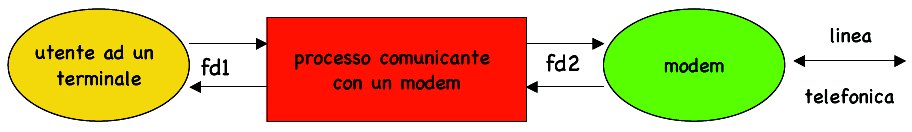 Suppose that a process must read from 2 file descriptors, in this case the use of reading blocking operations would risk, for example, blocking the process on fd1 because there is no data available and thus preventing reading from fd2 on which there may be available data.
Example:
The process reads from fd1 and writes to fd2
The process reads from fd2 and writes to fd1
Process may get stuck on first read() ( fd1 ) preventing reading from fd2
I/O Multiplexing - II
One possible solution is to use two processes ( fork() )



Each of the two processes manages communication in one direction only
If the child terminates because the remote process disconnects the line, the parent process knows about it because it receives a SIGCHLD signal
If the parent terminates because the user disconnects the terminal, the parent must communicate this to the child (e.g. send SIGUSR1 signal )
The program structure becomes more complicated
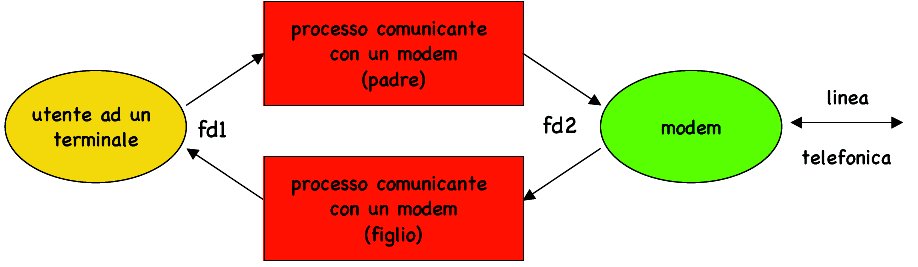 I/O Multiplexing - III
Single process workaround:
I set the file descriptors to non-blocking mode;
I do a read(fd1,...) . If there is data I read it and write it to the fd2 descriptor . If there is no data the call returns immediately.
I do a read(fd2,...) . If there is data I read it and write it to the fd1 descriptor . If there is no data the call returns immediately.
I wait some time and start again from point (2)
This technique is known as polling
Waste of CPU time to the detriment of total system efficiency (suboptimal use of CPU resources).
select() - I
In many cases the best solution for I/O multiplexing is provided by the function select , which allows simultaneous monitoring of a set of file descriptors, waiting until one or more of them become ready for the I/O operation Or expected.
Arguments of the select() system call :
Which file descriptors are we interested in?
What conditions must be met for each descriptor
We want to read from the file descriptor
We want to write to the file descriptor
We are interested in an exception condition of a file descriptor
How long do we want to wait
Infinite (blocking call)
For a certain time (timeout)
Polling (non-blocking call)
select() - II
select() returns:
The total number of descriptors that are ready for I/O
Which descriptors are ready for each of the three conditions
read : Calling read on the ready descriptor will not block the process
write : Calling write on the ready descriptor will no longer block the process
exception condition : an exception condition occurred on the descriptor (e.g. out-of-band)
This information allows us to perform appropriate I/O functions without blocking the process
select() - III
Return value of the system call
n > 0 : n descriptors are ready for I/O
0 : Timeout expired
-1 : An error occurred. The errno variable can take on the following values:
EBADF : There is an invalid descriptor among the arguments
EINTR : The call was interrupted by a signal
EINVAL : The number of descriptors to monitor is negative or the timeout is invalid
ENOMEM : The system cannot allocate memory for internal structures
Prototype of select()
#include <sys/select.h>
int select(int nfds, fd_set *readfds,
fd_set *writefds, fd_set *exceptfds,
struct timeval *timeout);

struct timeval {
time_t tv_sec; /* seconds */
suseconds_t tv_usec; /* microseconds */
};
nfds : it is the value of the maximum descriptor plus 1. It must be calculated considering the maximum value of the file descriptor in which we are interested by adding 1.
Setting the waiting time
timeout == NULL
Infinite waiting time (blocking call)
The function returns if at least one descriptor is ready for I/O or if an error occurred
timeout->tv_sec == 0 && timeout->tv_usec == 0
Polling (non-blocking call)
All descriptors are checked and the function returns immediately
timeout->tv_sec != 0 || timeout->tv_usec != 0
Limited waiting time
The function returns if at least one descriptor is ready for I/O, if the timeout has elapsed, or if an error has occurred
Descriptor sets ( fd_set )
The set of read, write and exception file descriptors is described using the arguments:
readfds
writefds
exceptfds
The type of these arguments is fd_set
Typically one bit is needed for each file descriptor
Procedure
Allocation of a variable of type fd_set
fd_set type variable
Operations on descriptor sets ( fd_set )
fdset descriptors
void FD_ZERO(fd_set *fdset)
fd descriptor to the fdset collection
void FD_SET(int fd, fd_set *fdset)
Removes the fd descriptor from the fdset collection
void FD_CLR(int fd, fd_set *fdset)
Tests whether the descriptor fd belongs to the set fdset
int FD_ISSET(int fd, fd_set *fdset)
The MACRO returns non-zero if the descriptor belongs to the set, zero otherwise
Example 1 - I
fd_set readset, writeset;

/* Clear the sets */
FD_ZERO(&readset);
FD_ZERO(&writeset);

/* Add the given fds */
FD_SET( 0, &readset);
FD_SET( 3, &readset);
FD_SET( 1, &writeset);
FD_SET( 2, &writeset);

/* Call the system call */
n = select(3+1, &readset, &writeset, NULL, NULL);
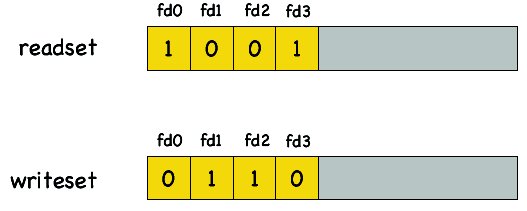 max file descriptor + 1
Example 1 - II
To identify which descriptors are ready after the select() call , a bit test must be performed on the fd_set type variable used, which is updated by select()
This operation must be performed only if the value returned by select() is positive

n = select(3+1, &readset, &writeset, NULL, NULL);
if (n > 0) {
if (FD_ISSET(0, &readset)) { /* non-blocking read on fd 0 */ }
if (FD_ISSET(3, &readset)) { /* non-blocking read on fd 3 */ }
if (FD_ISSET(1, &writeset)) { /* non-blocking write on fd 1 */ }
if (FD_ISSET(2, &writeset)) { /* non-blocking write on fd 2 */ }
}
else {
/* error */
}
Example 2: Polling
fd_set rset; int n;
struct timeval timeout;
FD_ZERO(&rset);
/* Read set: {0,3} */
FD_SET(0, &rset); FD_SET(3, &rset);
/* Set timeout to zero */
memset(&timeout, 0, sizeof(struct timeout));
switch (select(3+1, &rset, NULL, NULL, &timeout)) {
  case -1: /* an error has occurred */
    break;
  case 0: /* no data available */
    break;
  default: /* data available */
    if (FD_ISSET(0, &rset)) { /* non-blocking read on fd 0 */ }
    if (FD_ISSET(3, &rset)) { /* non-blocking read on fd 3 */ }
}
Example 3: Timeout
fd_set rset; int n;
struct timeval timeout;
FD_ZERO(&rset);
/* Read set: {0,3} */
FD_SET(0, &rset); FD_SET(3, &rset);
/* Set timeout to five seconds */
timeout.tv_sec = 5; timeout.tv_usec = 0;
switch (select(3+1, &rset, NULL, NULL, &timeout)) {
  case -1: /* an error has occurred */
    break;
  case 0: /* no data within five seconds */
    break;
  default: /* data available */
    if (FD_ISSET(0, &rset)) { /* non-blocking read on fd 0 */ }
    if (FD_ISSET(3, &rset)) { /* non-blocking read on fd 3 */ }
}
Record/File Lock: Introduction - I
Problem: What happens if one process writes a file while others read it?
Processes that read can read partially or incompletely written information
Problem: What happens if multiple processes write to the same file at the same time?
The output to the file is mixed unpredictably
A process can overwrite the output of another process
Solution: Record/File Lock
It allows you to block the access of other processes to a file (or parts of it), so as to avoid overlaps and guarantee the atomicity of the writing operation
Record/File Lock: Introduction - II
Types of File Locking
Read Lock / Shared Lock
Shared lock: allows reading access (to the file) to one or more processes
Write Lock / Exclusive Lock
Exclusive lock: allows write access (to the file) to a single process
File Locking Mode
Advisory Locking
Access control by individual processes
Mandatory Locking
Kernel access control
Advisory Locking
It is the first file locking mode implemented in unix-like systems
Individual processes are responsible for asserting and verifying whether conditions exist that prevent access to the file
read() or write() functions are executed anyway and are not affected by the presence of a possible lock
Processes must explicitly check the state of files before accessing them using their functions
Mandatory Locking
Introduced in SVR4
The system prevents a process from accessing the file (or parts of it) if another process holds the lock
Problems:
Not even root can access a locked file, so a process that locks a crucial file (making it completely inaccessible) can render the system unusable
By default Mandatory Locking is disabled, to enable it the filesystem must be mounted with the mand option
mount -t <vfstype> <device> <dir> -o send
Record Lock: Operations
Request for a Lock on a region of a file



Operations performed by a process
Lock request (blocking)
If the process receives the lock:
File operations (read or write)
Release of the acquired lock
Unix/Linux Record Lock: fcntl
#include <unistd.h>
#include <fcntl.h>

/* fcntl returns 0 on success, -1 on error */
int fcntl(int fd, int cmd, struct flock *lock);

struct flock {
  short l_type; /* F_RDLCK, F_WRLCK, F_UNLCK */
  short l_whence; /* How to interpret l_start: SEEK_SET,      
    SEEK_CUR, SEEK_END */
  off_t l_start; /* Starting offset for lock */
  off_t l_len; /* Number of bytes to lock */
  pid_t l_pid; /* PID of process blocking our lock (returned by  
    F_GETLK only) */
}
fcntl() function
fcntl call is used for various file descriptor operations.
The most important operations are:
Duplicate an existing descriptor
cmd: F_DUPFD
Set or get flags associated with the file descriptor (e.g. the close-on-exec flag)
cmd: F_GETFD, F_SETFD
Set or get file status flags (e.g. O_RDONLY, O_WRONLY, O_APPEND, O_ASYNC, ... )
cmd: F_GETFL, F_SETFL
Record lock management
cmd: F_GETLK, F_SETLK, F_SETLKW
flock structure - I
Lock type ( l_type )
F_RDLCK : read lock (shared lock)
The file must be open for reading or reading/writing
F_WRLCK : write lock (exclusive lock)
The file must be opened for writing or reading/writing
F_UNLCK : release the lock
The lock is released automatically when:
The process ends
The process closes the file descriptor on which the lock refers
Note: it is good practice to manually release all locks obtained
Flock structure - II
Offset from which the lock request starts ( l_start ): the offset is a number of bytes added to a given file position specified in the l_whence field
SEEK_SET : start of file
SEEK_CUR : current position
SEEK_END : end of file
The offset can be negative
Number of bytes on which to request the lock ( l_len )
Non-negative value
l_len == 0 : special value to request the lock from the location specified in the l_whence and l_start fields until the end of the file
fcntl : lock management commands - I
F_SETLK
Request lock when l_type is F_RDLCK or F_WRLCK
Release lock when l_type is F_UNLCK
The lock/unlock operation affects a certain number of bytes specified in the l_whence , l_start fields and l_len of the struct flock structure .
If the lock request cannot be satisfied (it conflicts with the lock acquired by another process) the function returns -1 and the variable errno takes on the value EACCES or EAGAIN
fcntl : lock management commands - II
F_SETLKW
Similar to the F_SETLK command
Difference: If the lock cannot be granted, the process is blocked until it acquires the requested lock
The function becomes blocking
If the process captures a signal, the call is interrupted and after handling the signal the system call returns -1 and the variable errno takes on the value EINTR
fcntl : lock management commands - III
F_GETLK
Check whether the lock can be granted or not
l_type field takes on the value F_UNLCK while the other fields of the struct flock structure are not modified
Please note: the process does not acquire the lock
If the lock cannot be granted, the function returns the Process ID , in the l_pid field of the struct flock structure , of the process holding the incompatible lock
[Speaker Notes: To be replaced on slide 27]
Example - I
Lock on reading the entire file

struct flock lock;
lock.l_type = F_RDLCK; /* Read Lock */
lock.l_whence = SEEK_SET; /* Start of the file */
lock.l_start = 0; /* Offset at start of the file */
lock.l_len = 0; /* Special value: lock all bytes starting at the location specified by l_whence and l_start through the EOF */
/* Lock file descriptor fd (blocking mode) */
if (!fcntl(fd, F_SETLKW, &lock)) {
  /* Read operations on file descriptor fd ... */
  /* Release the lock */
  lock.l_type = F_UNLCK; /* Unlock */
  if (fcntl(fd, F_SETLK, &lock) == -1) { /* error */ }
}
Example - II
Lock writing on the last 10 bytes of the file

struct flock lock;
lock.l_type = F_WRLCK; /* Write Lock */
lock.l_whence = SEEK_END; /* End of the file */
lock.l_start = -10; /* Offset starting 10 bytes before the EOF */
lock.l_len = 0; /* Special value */
/* Lock file descriptor fd (blocking mode) */
if (!fcntl(fd, F_SETLKW, &lock)) {
  /* Write operations on the locked region ... */
  /* Release the lock */
  lock.l_type = F_UNLCK; /* Unlock */
  if (fcntl(fd, F_SETLK, &lock) == -1) { /* error */ }
}
Example - III
Lock writing on 10 bytes from the current file position (in non-blocking mode)

struct flock lock;
lock.l_type      = F_WRLCK;   /* Write Lock */
lock.l_whence = SEEK_CUR; /* Current file offset */
lock.l_start      = 0;               /* Current file offset */
lock.l_len        = 10;             /* Lock 10 bytes */
/* Lock file descriptor fd (non-blocking mode) */
if (!fcntl(fd, F_SETLK, &lock)) {
  /* Write operations on the locked region ... */
  /* Release the lock */
  lock.l_type = F_UNLCK;       /* Unlock */
  if (fcntl(fd, F_SETLK, &lock) == -1) { /* error */ }
}
Record/File Lock: Additional information
Locks are not inherited by the child process created with the fork() call
Locks are preserved after an execve call
If the close-on-exec flag is true, locks are released and files are closed
Avoid calling stdio (3) library functions to access the locked region of files, as these functions use a user space buffer. Alternatively, you may:
force writing with the fflush() function
remove the buffer from the affected stream with the setbuf() function
use read() and write() calls
Record Lock: Additional functions
lockf()
POSIX.1-2001 standards
Allows management of the lock on a region of the file (only from the current position)
It is an interface to the fcntl() system call
man 3 lockf
flock()
Allows lock management only on the entire file
man 2 flock
These functions are simpler than fcntl() but less versatile and complete
[Speaker Notes: To be added after slide 31]